révisions
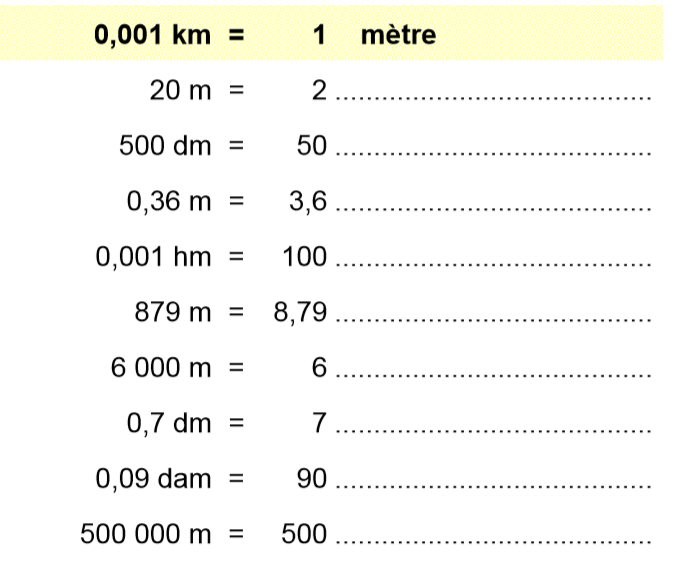 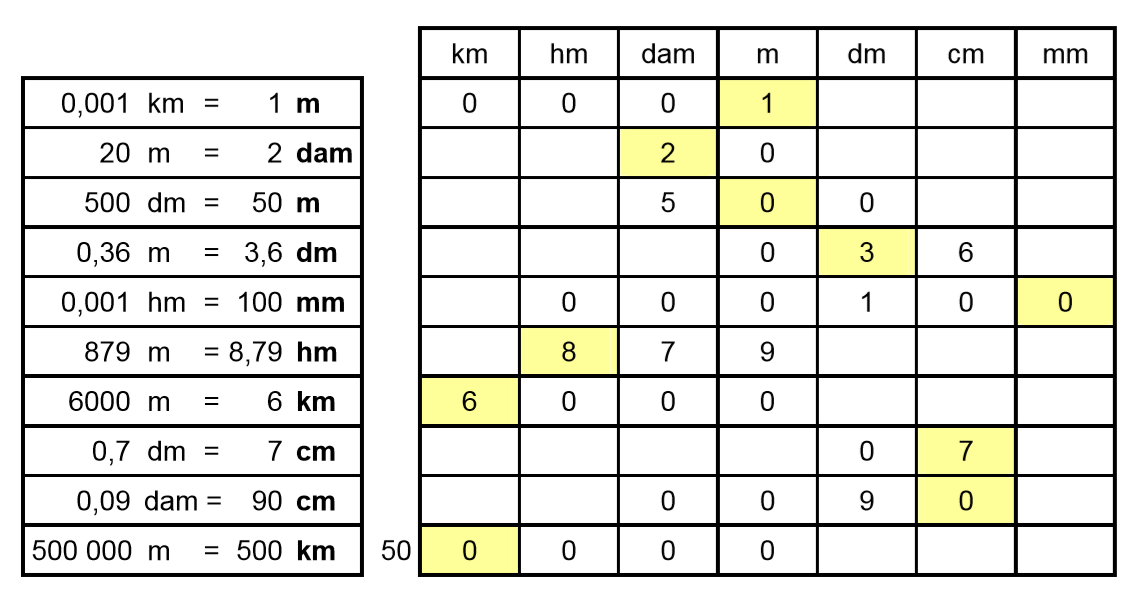 1m 5mm=                     cm
51g  5mg=                      dg
14km 4 dm=                  hm
160dm 7 cm=                   m
47L 5 cL=                 daL
5€ 45 centimes=                     €
1m 5mm=       100,5  cm
51g  5mg=          510,05  dg
14km 4 dm=               140,004  hm
160dm 7 cm=        16,07   m
47L 5 cL=           4,705 daL
5€ 45 centimes=      5,45 €
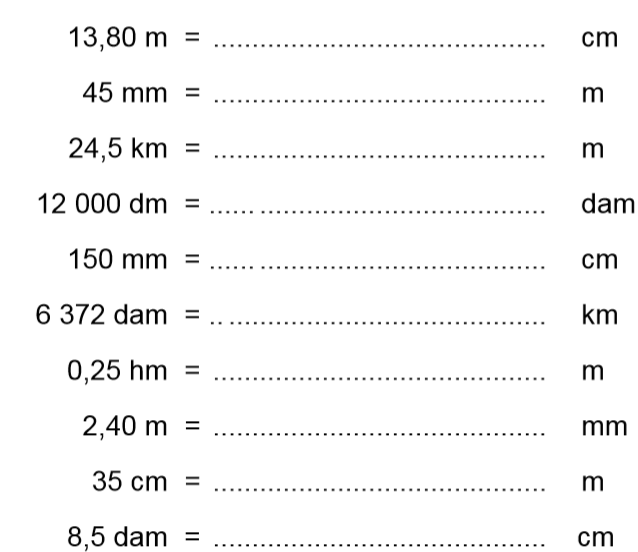 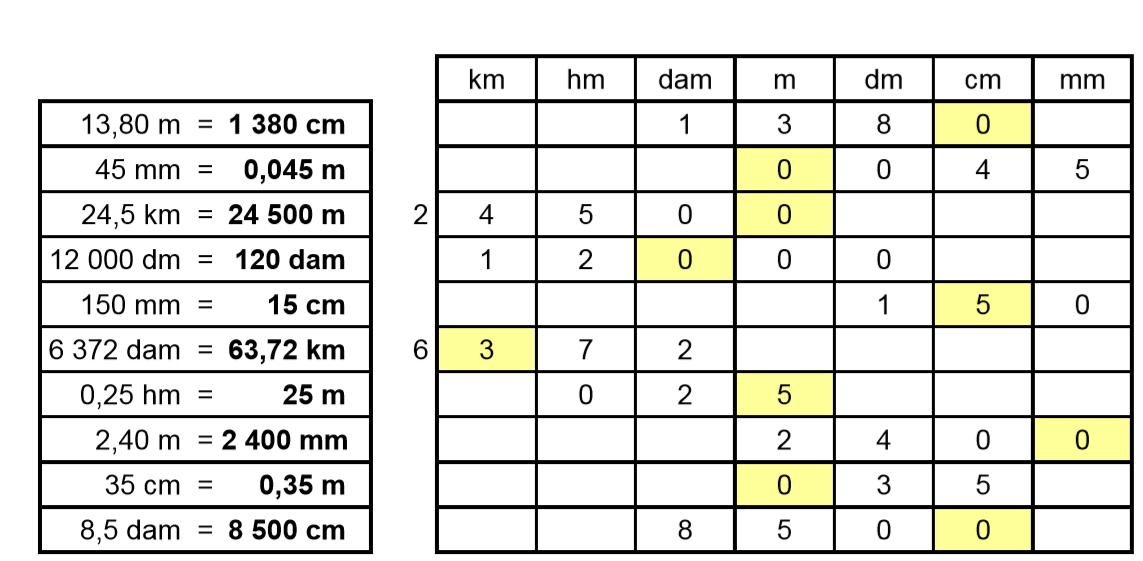 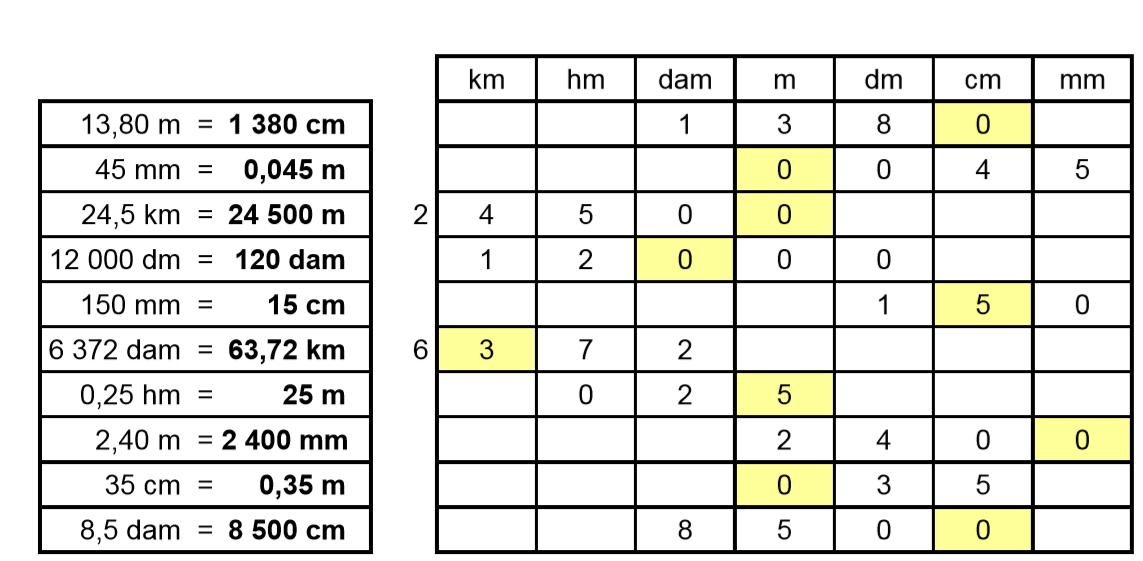 Décimaux et durées
1h15= 1h et quart= ¼= 0,25= 1,25h


1h30min=
2h15=
4h45=
Décimaux et durées
2h15min= 2h+ 1 quart d’heure
¼= 0,25
2,25 heures

1h30= 1h + ½ heure
½= 0,5
1,5 heure

4h45= 4h et ¾ d’heure       ¾= 0,75
4,75h
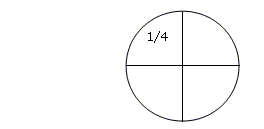 Calcule le périmètre et l’aire d’un carré de 6 cm de côté
Si le carré fait 36 m² d’aire, côtés? / 20m de périmètre?
Calcule l’aire d’un rectangle de 3,5 cm sur 6 cm
Si le rectangle fait 24 m² d’aire, L? l? 
 si le rectangle fait 16 m de périmètre, L? l?
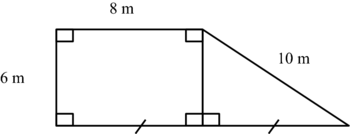 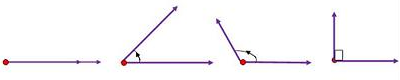